Monday 8th February

We hope everyone has had a lovely weekend!

This PowerPoint is going to include each day’s phonics and grammar activities. This will make sure we are practising our spelling and grammar rules whilst you are working at home. You will need a pen/pencil and a piece of paper.
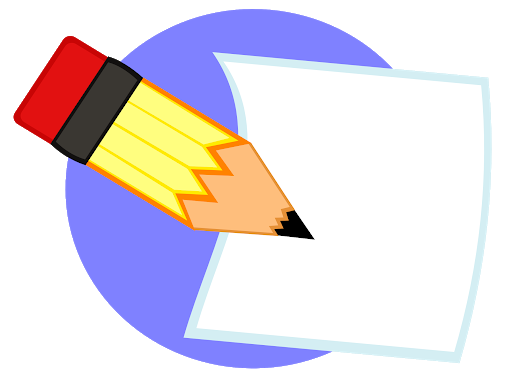 Let’s start!      warm   towards   warn 

Today we are going to revise the words with the ‘or’ sound spelt ‘ar’
 

I wear my jumper to keep ___ ___ ___ ___.

The children walked___ ___ ___ ___ ___ __ __
the shiny sea.

I am going to ___ ___ ___ ___ you that the fire alarm might go off.
Now we will practise this weeks common exception words (CEW).

Reveal the words
one by one. Look/write/check.   children
                   eye
                   even
                   money
Well done all of you!!
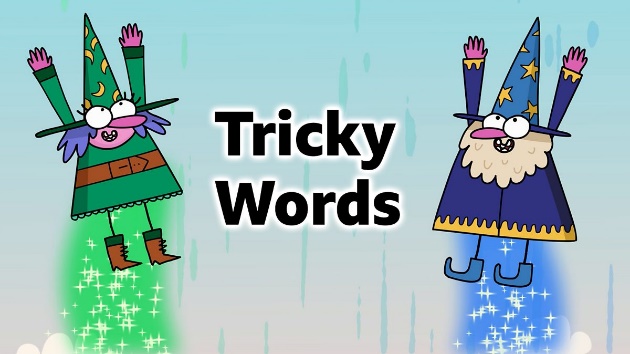 If you already know your Year 2 CEW look for the Super Spelling Challenge on the
website  and practise 6 x words a week. We have some fantastic new badges 
for when you come back to school!
This week we are going to focus on words with the suffix _ful
What do you notice about these words? Where is the ‘ful’ suffix?

   cheerful   useful  careful    hopeful

That’s right! Did you notice the _ful suffix is at the end of the word. A suffix is letters that are added at the end.
Now lets practise writing some of  those words by adding the suffix.

hope 

care

cheer

thank
Can you think of any more words with the suffix ful?
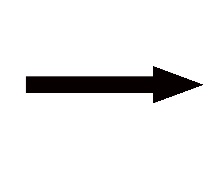 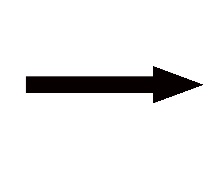 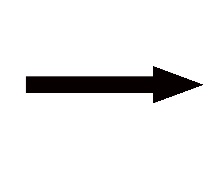 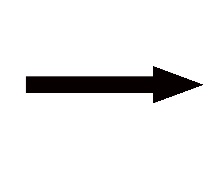 Now put the correct word in these sentences. Try to spell them on your own.

The boy was very __________________ that he’d win a prize.


Be very ___________________ with the baby rabbit.


Please be ________________ on the Zoom call today.

Well done everyone!
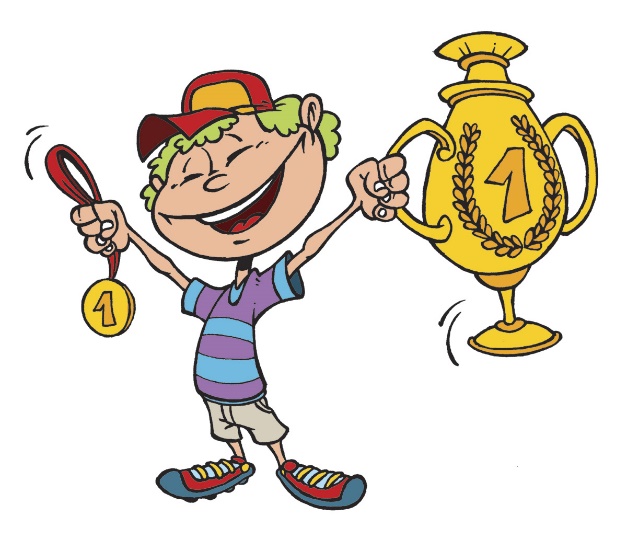 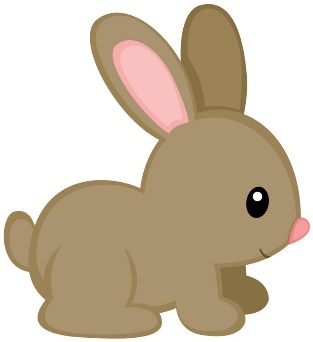 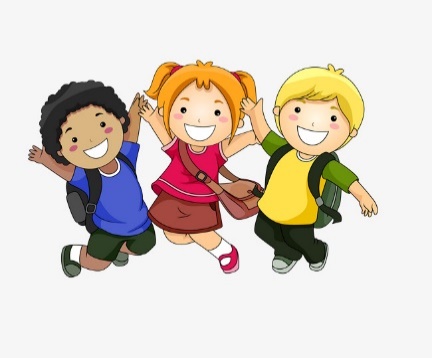 ABC . ! ?

Now make 
Up your own sentence using the picture! You will need to use a word beginning with p and ending in ful!


That’s all for today. Well done!!
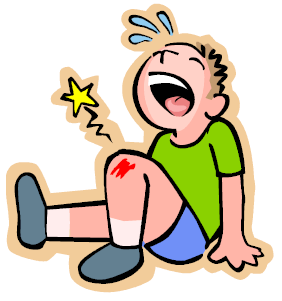 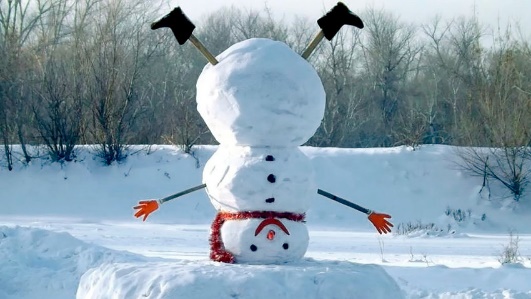 Tuesday 9th February

Hello everyone! Let’s think about the ‘or’ sound spelt ‘a’ before an l or ll 

Don’t _____ ______ ______ _____ during the assembly.


Please _____ ______ _____ ______ slowly in the classroom.

____ _____ ______ _____ ______ ______ throw the _____ _____ _____ _____

high in the air.         always/ball/walk/talk
Now have a go at practising this weeks CEW. Remember there are 4 of them (or practise your super spellings).

Go back to slide 3 to check.
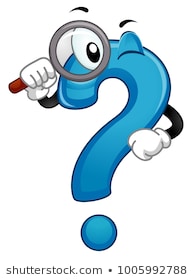 Now lets practise writing some new words with the suffix _ ful.

Look what happens when the root word ends in a _ y. The y changes to an i. 
Hello i, goodbye y!


beauty- beautiful    
plenty-plentiful
Look at the clues and write the words with the suffix _ful.
1. When someone has succeeded at something.

2. Something full of wonder.

3. Something with a lot of colour.

4. Someone with a lot of power.

5. Somebody full of hope.

6. When someone tries not to make any mistakes.

7. Someone who helps a lot.

8. When something has a lot of beauty.
ABC . ! ?

Now make 
Up your own sentence using the picture!


That’s all for today. Well done!!
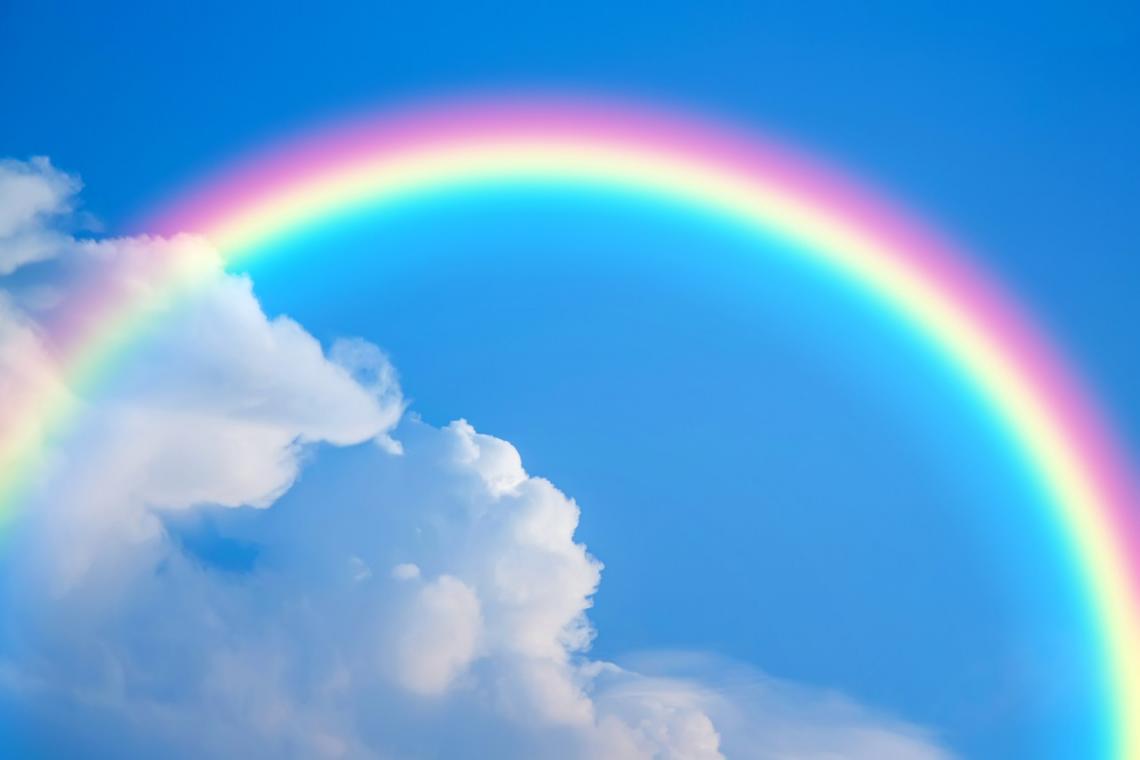 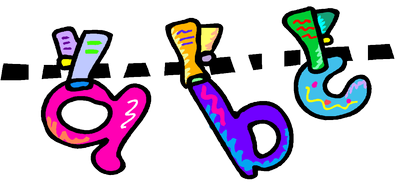 Wednesday 10th February
Hello everyone! Today’s activity is writing silly sentences using some of the spelling rules we have learnt this week. We would like you to write your sentences very neatly with clear ascenders and descenders and the rest of the letters the same size. Please ask a grown up to read the sentences to you. You will need your paper and pencil.
The beautiful rainbow had a pot of gold at the end. 

It would be very helpful if you could wash your smelly socks today.

Mrs Etheridge is always cheerful when she has a cup of tea and a kit kat.
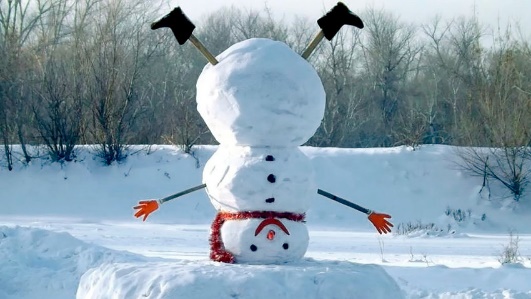 Thursday 11th February

Hello everyone! Let’s practise words with the ‘o’ sound spelt ‘a’ after w and qu. 

I can ____ ____ _____ _____ _____ ______the ball because I’m very strong.

Please ____ _____ _____ ______ your hands before you eat.

I like to ___ ____ ___ ___ ____ the ___ ____ ___ ___
on the river.
Quickly write your CEW words?



Well done!!!
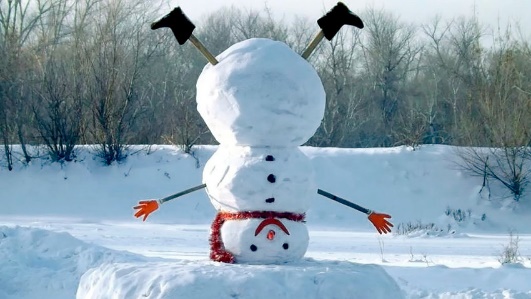 Today we are going to recap the words we learnt on Monday and Tuesday.

b ___ ___ ___ ___ ___ ful

          h____ ____ ____ ____ful

p____ _____ _____ _____ _____ ful

            ch ___ _____ ____ful

        w ___ ___ ___ ____ ____ ful
Can you write 2 sentences changing the word in red to another word ending in _ful.
e.g
 
I watched the wonderful rainbow in the sky.

I hoped the children would be cheerful today.


    Have a go at changing the verb.
Friday 12th  February
Time for some quiz questions!

1.Write the adjective in the sentence below.

 The tree was taller than the house. 

2. Add two letters to the word happy to make a word that means not happy.
 We went to a football game. Our team lost and I was very    ___ ___ happy.
.
3. Write down the adverb in the sentence below. 

We all sang loudly in assembly. 

4. Add a full stop or a question mark.

    When will we get to London 
    When should I start cooking the dinner    
    When the bell rings, it will be lunchtime
Now lets practise the spellings we have learnt this week. Ask a grown up to read out these spellings for you. If you are finding them tricky remember to write them out a few times!


                      eye
                      money
                      even
                      children
                      wonderful
                      cheerful
                      beautiful
                      careful
                      successful
                      helpful
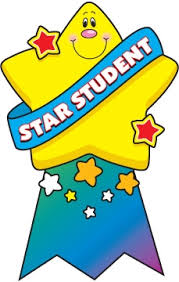 Well done everyone! We hope you have a lovely half term.